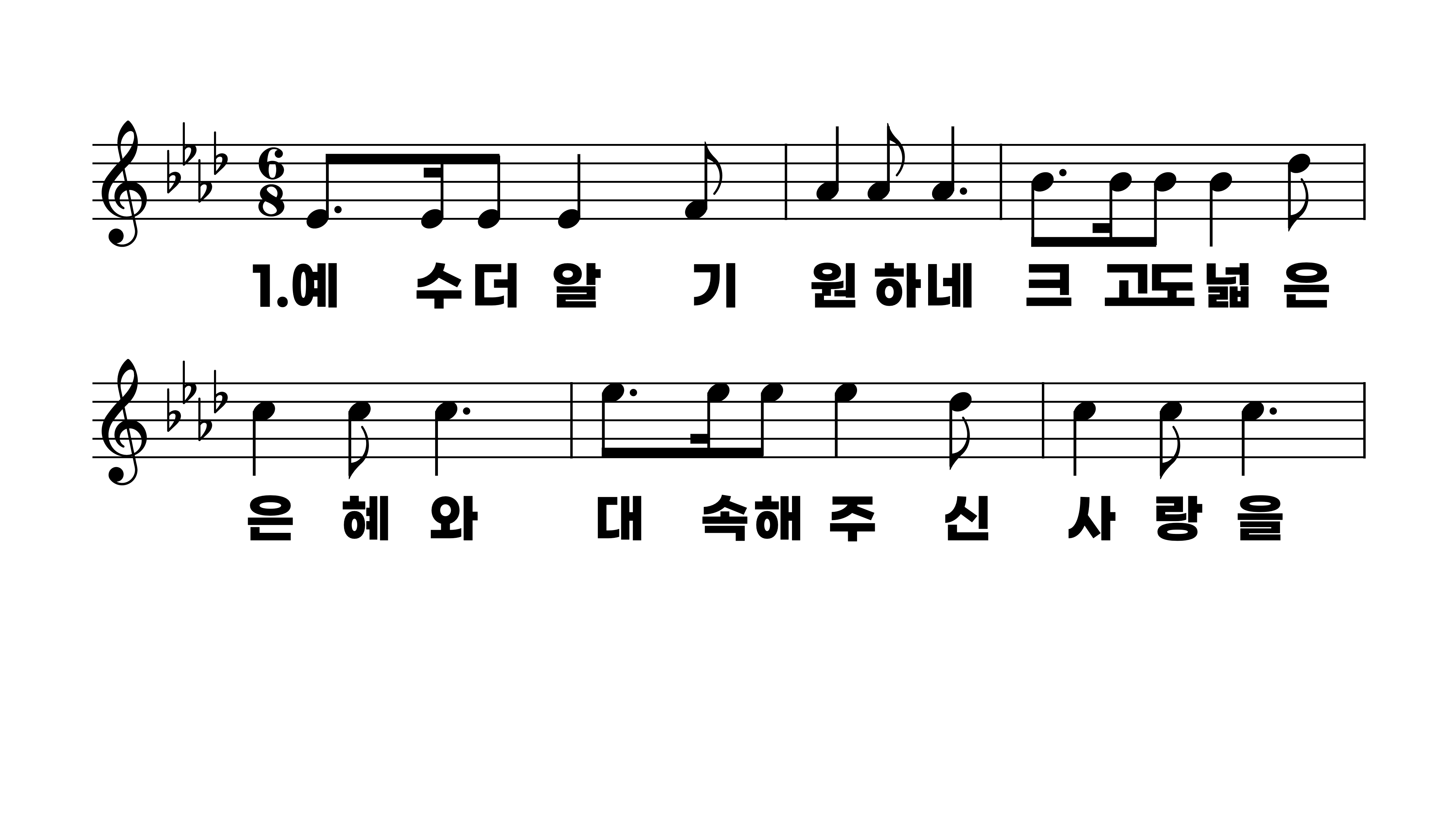 453장 예수 더 알기 원하네
1.예수더알기
2.성령이스승
3.성령의감화
4.예수가계신
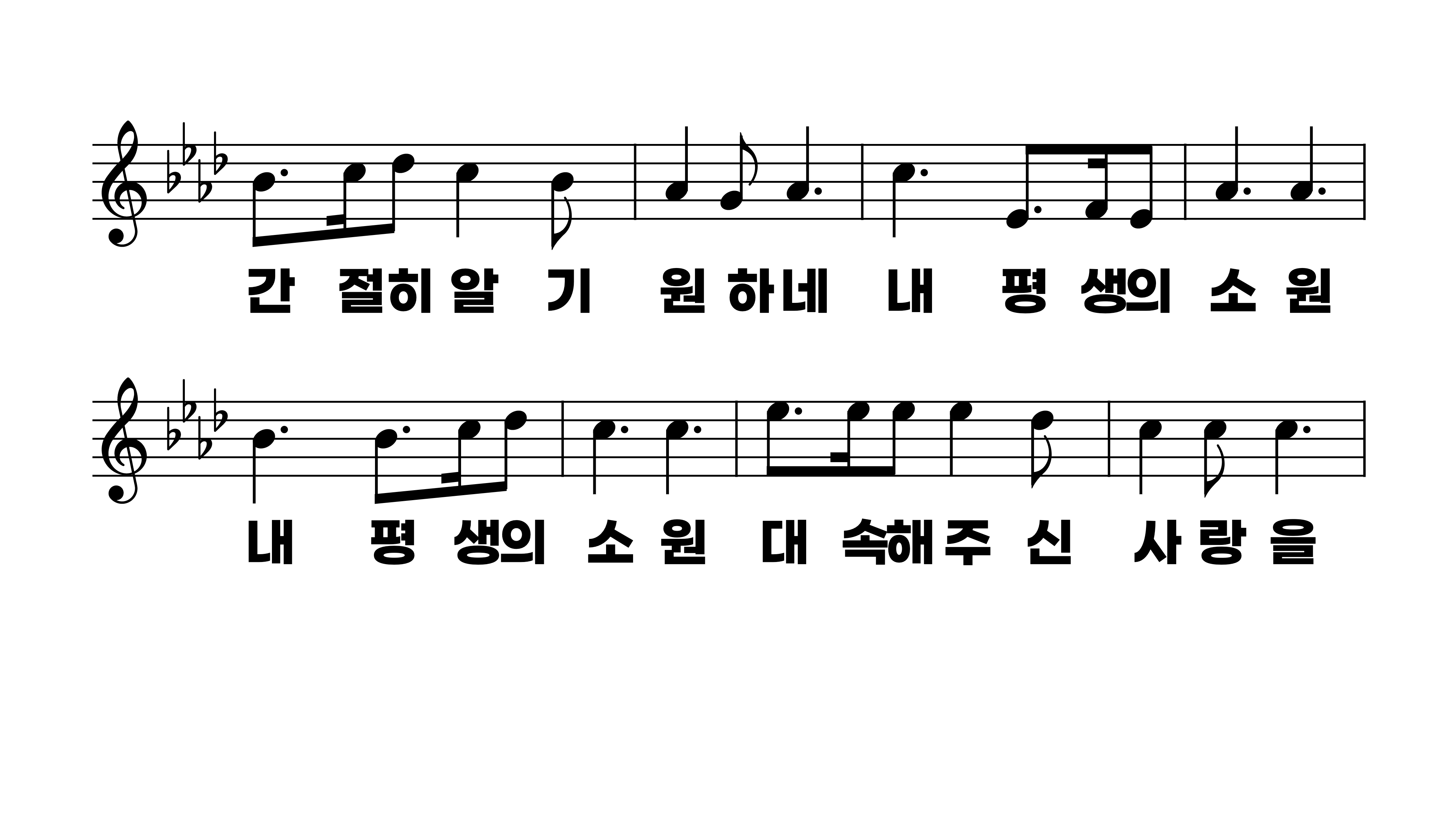 453장 예수 더 알기 원하네
1.예수더알기
2.성령이스승
3.성령의감화
4.예수가계신
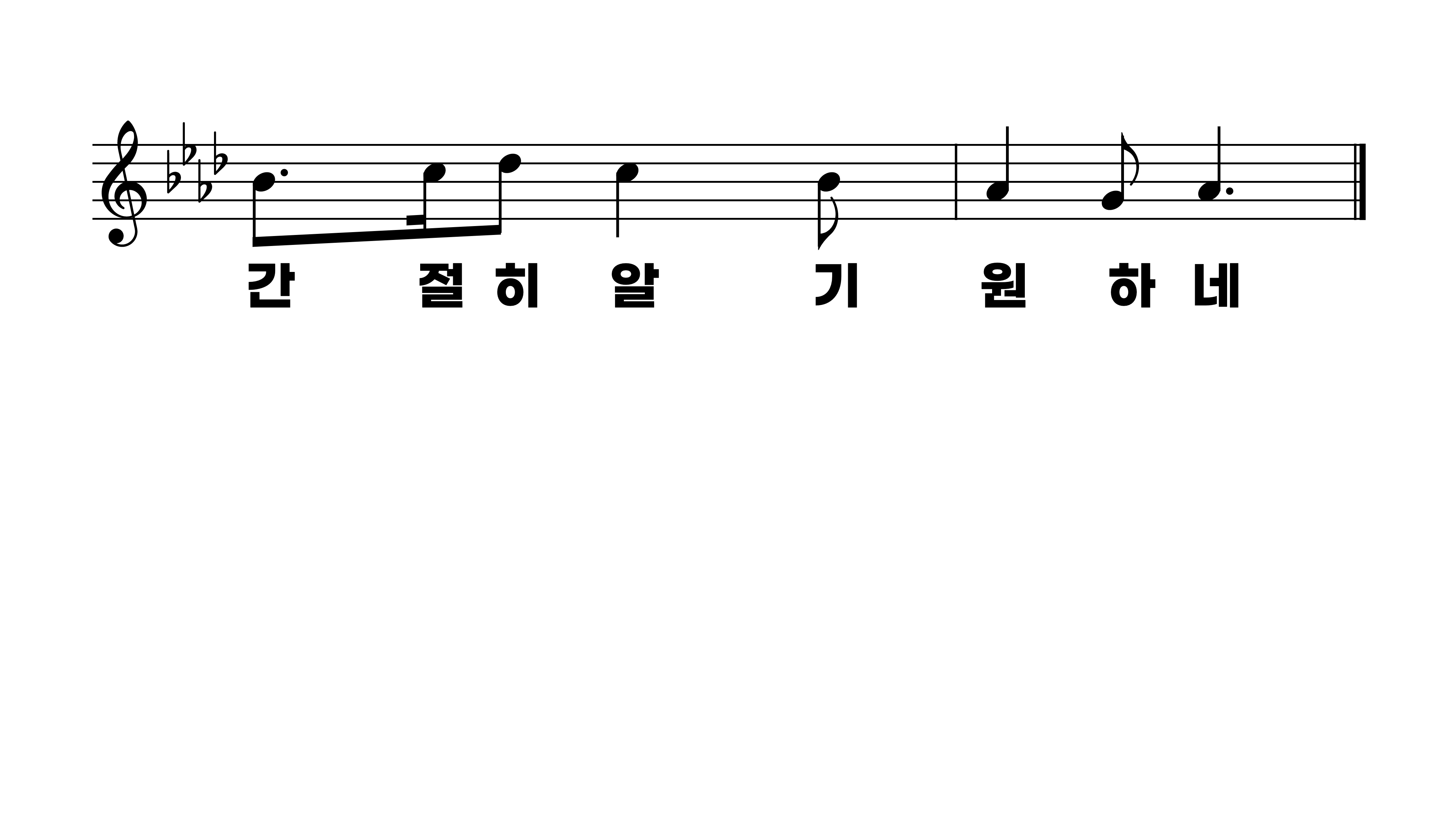 453장 예수 더 알기 원하네
1.예수더알기
2.성령이스승
3.성령의감화
4.예수가계신
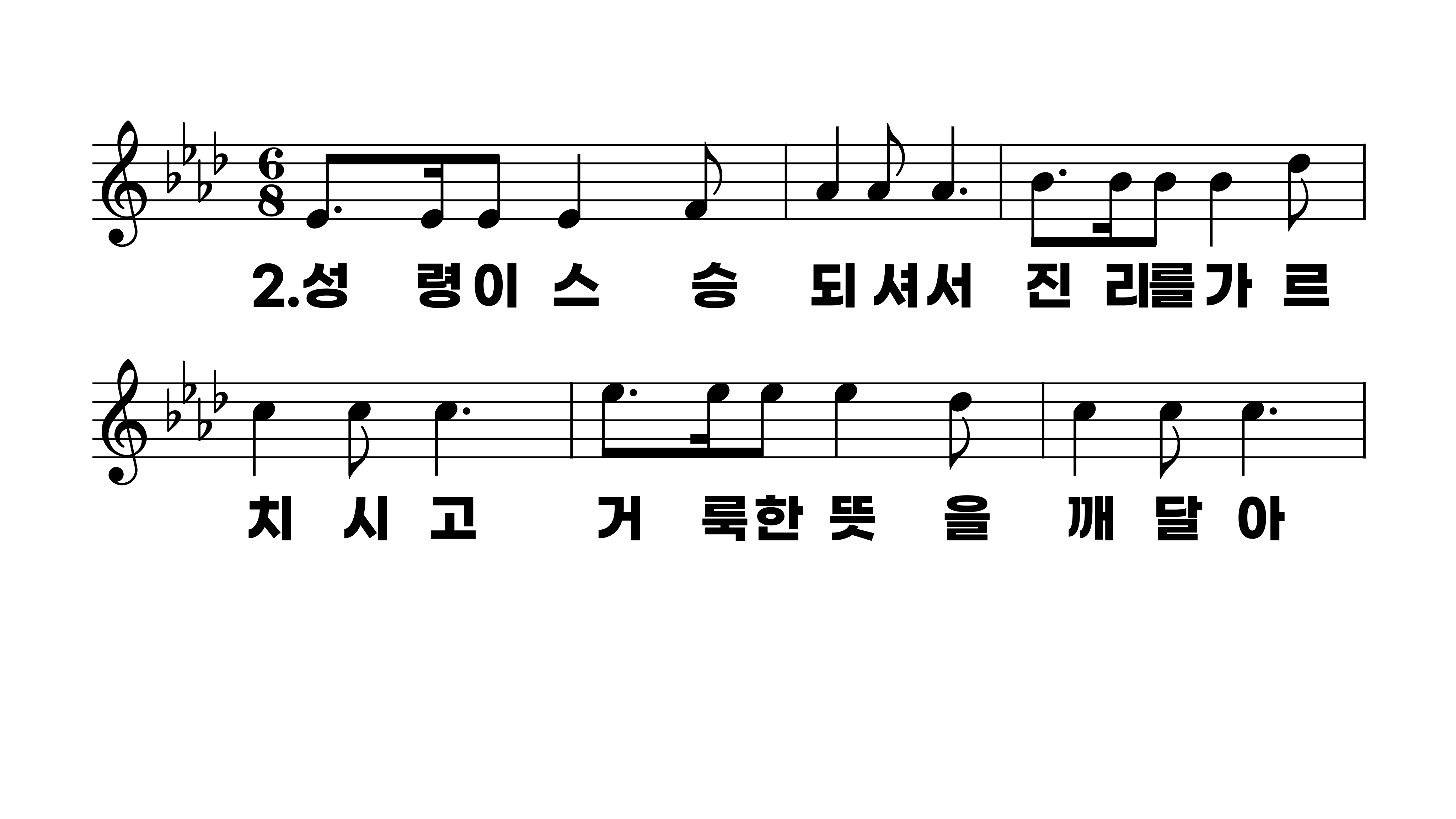 453장 예수 더 알기 원하네
1.예수더알기
2.성령이스승
3.성령의감화
4.예수가계신
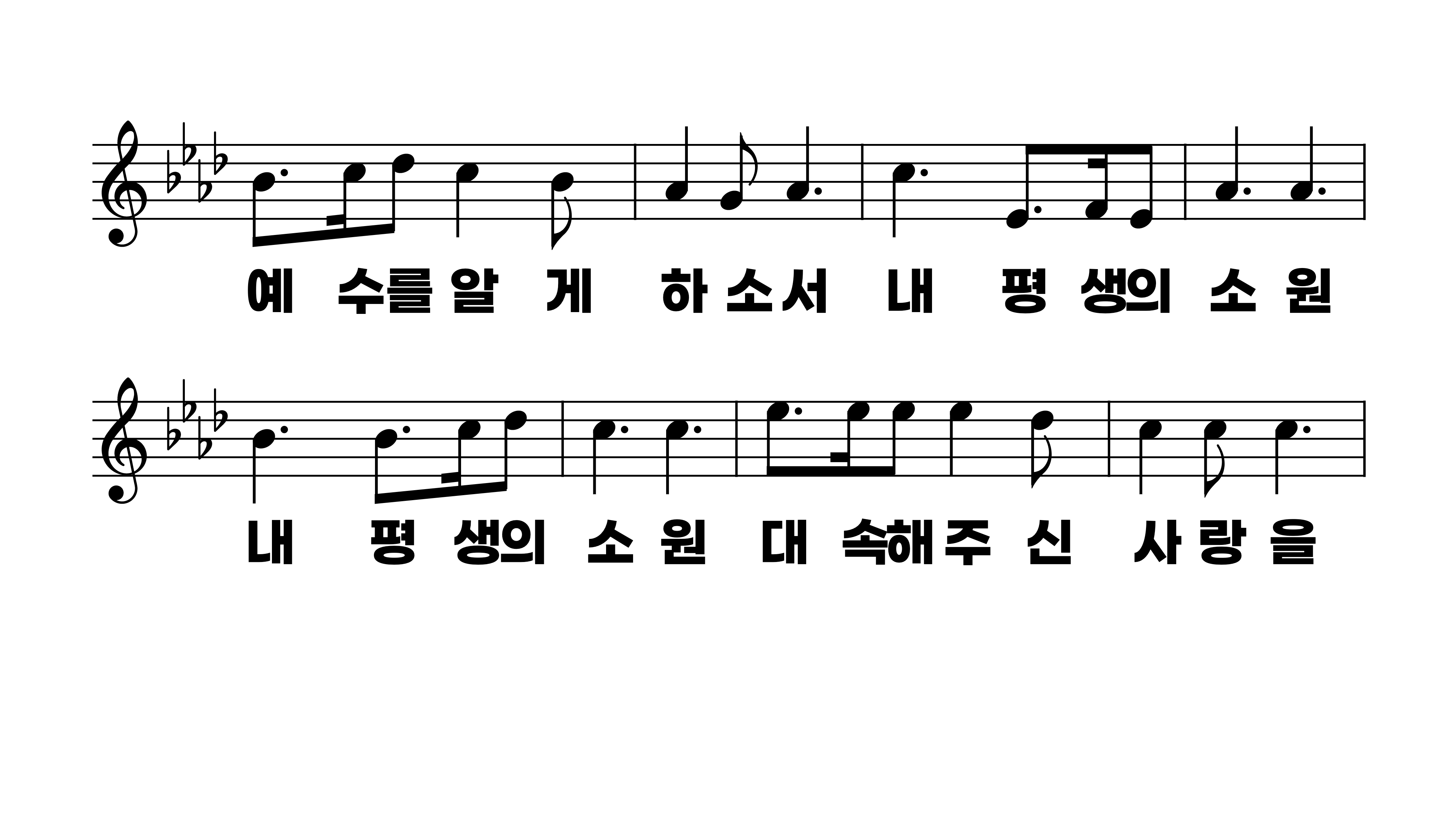 453장 예수 더 알기 원하네
1.예수더알기
2.성령이스승
3.성령의감화
4.예수가계신
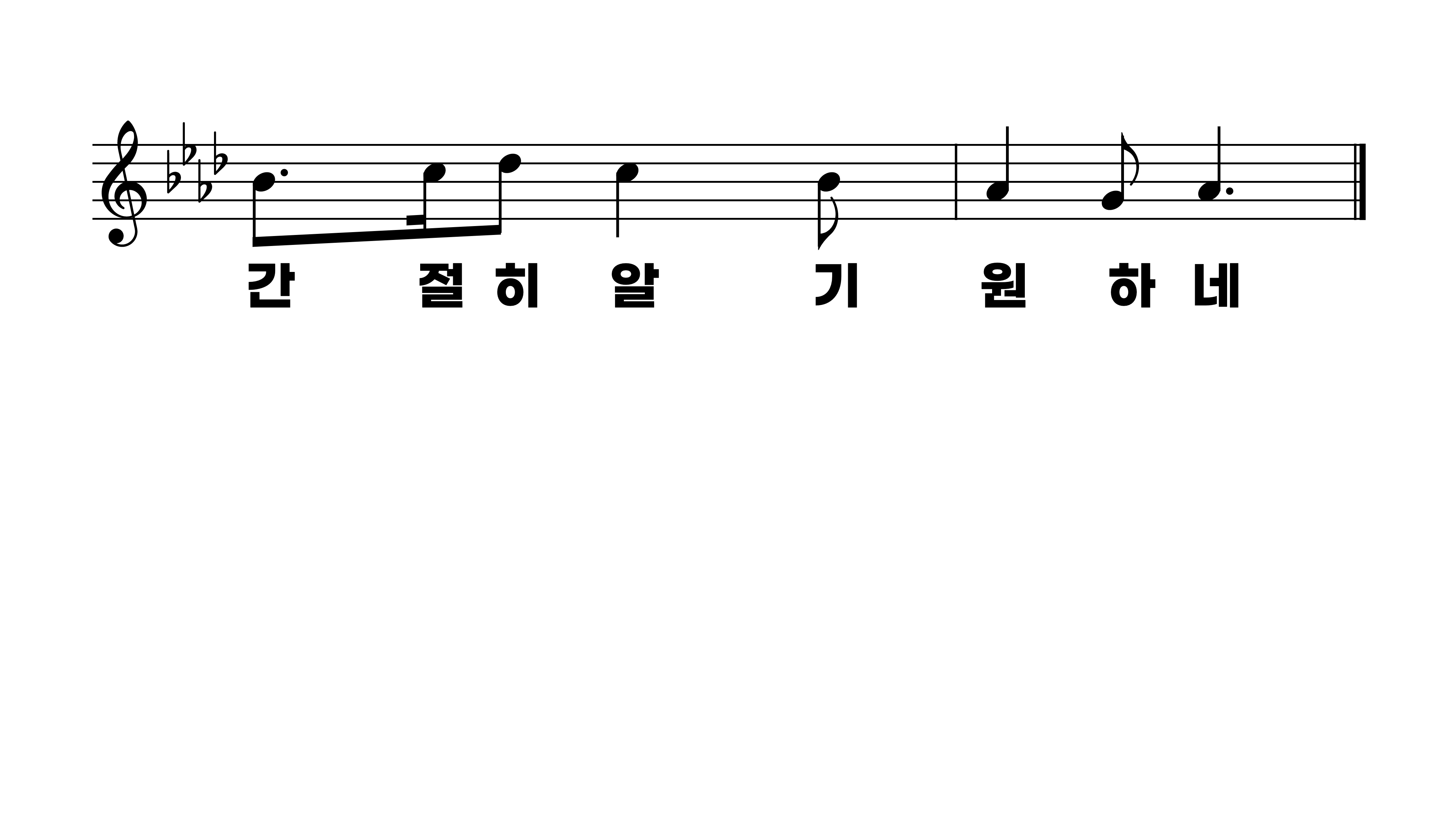 453장 예수 더 알기 원하네
1.예수더알기
2.성령이스승
3.성령의감화
4.예수가계신
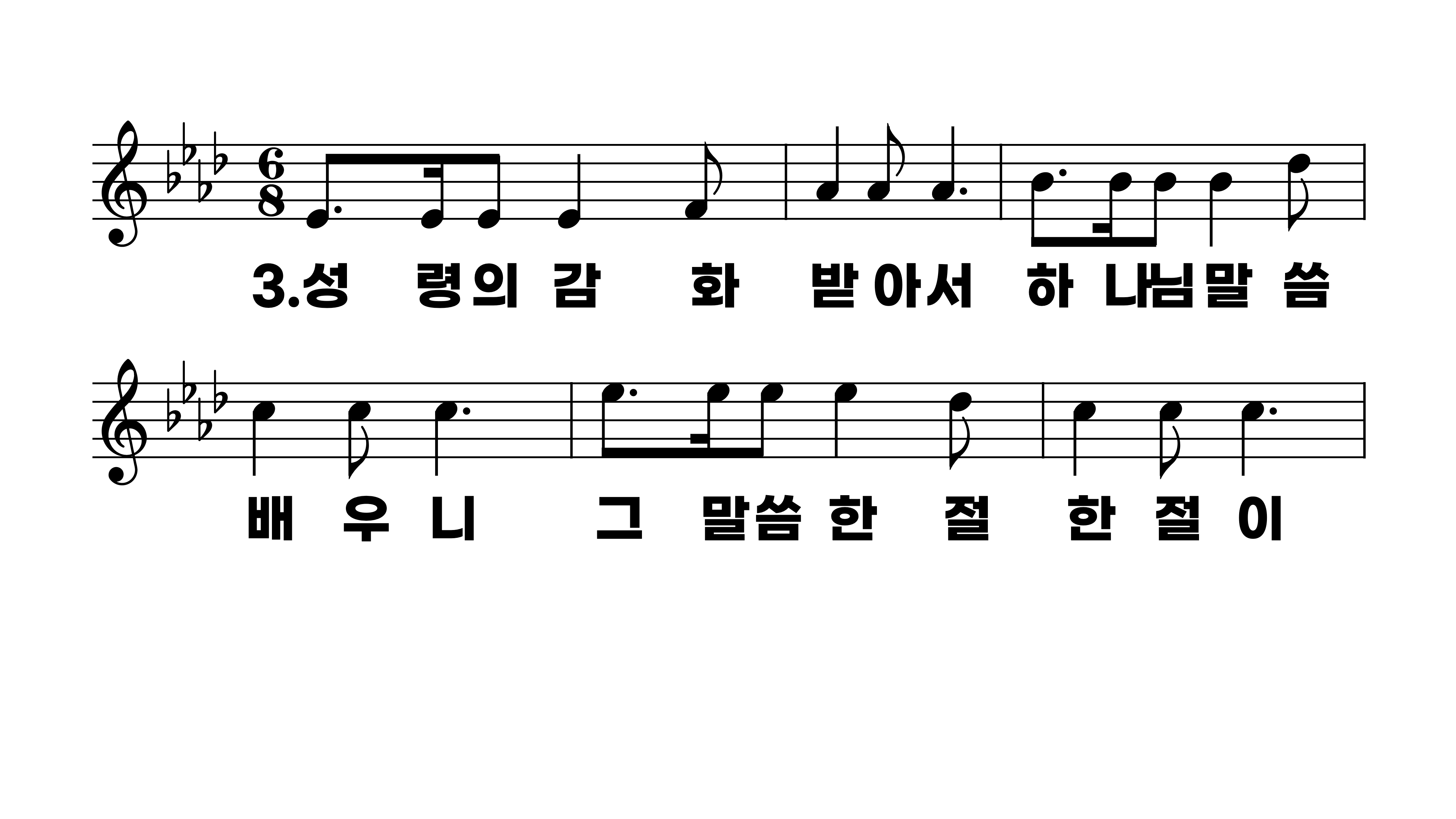 453장 예수 더 알기 원하네
1.예수더알기
2.성령이스승
3.성령의감화
4.예수가계신
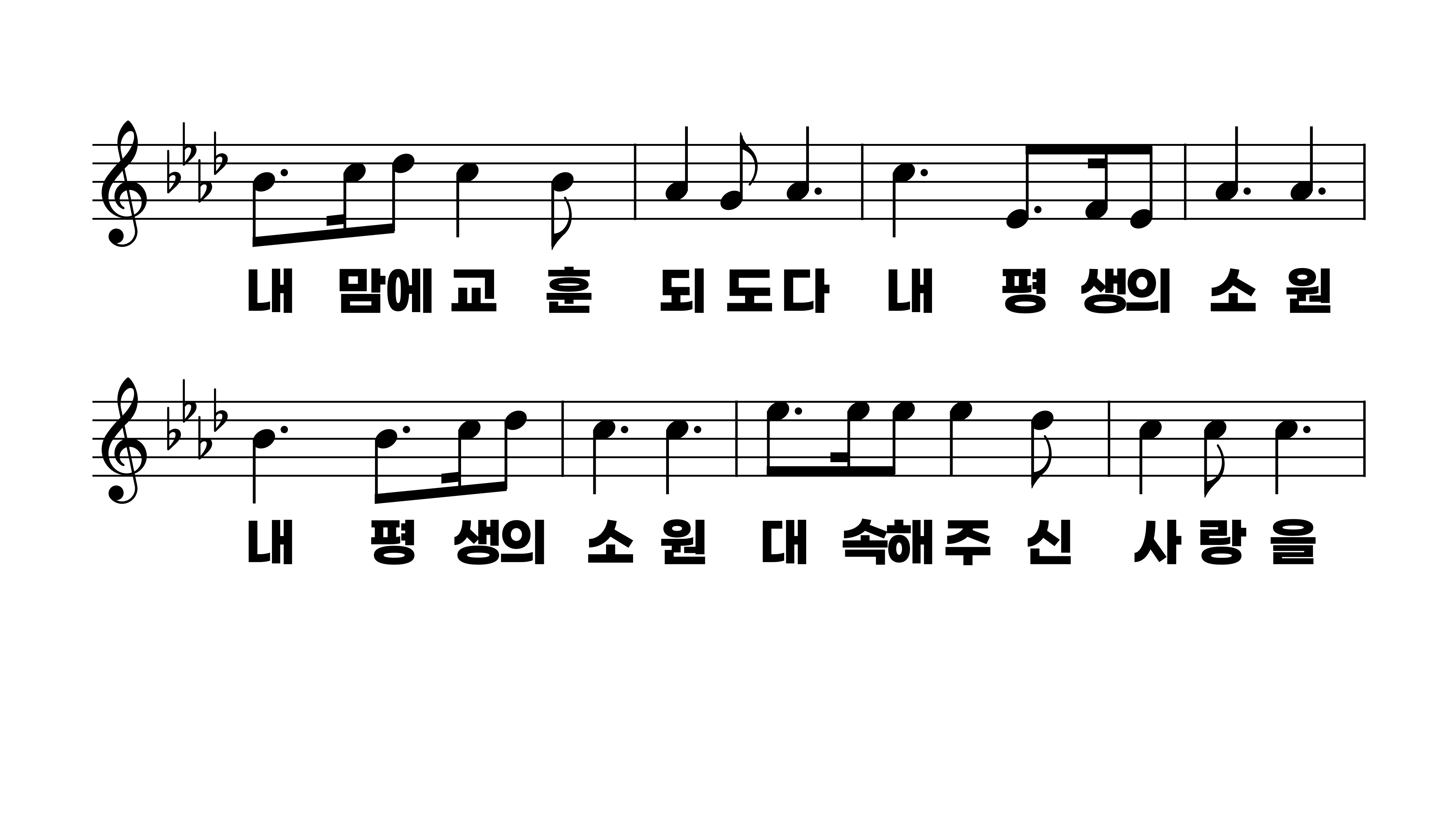 453장 예수 더 알기 원하네
1.예수더알기
2.성령이스승
3.성령의감화
4.예수가계신
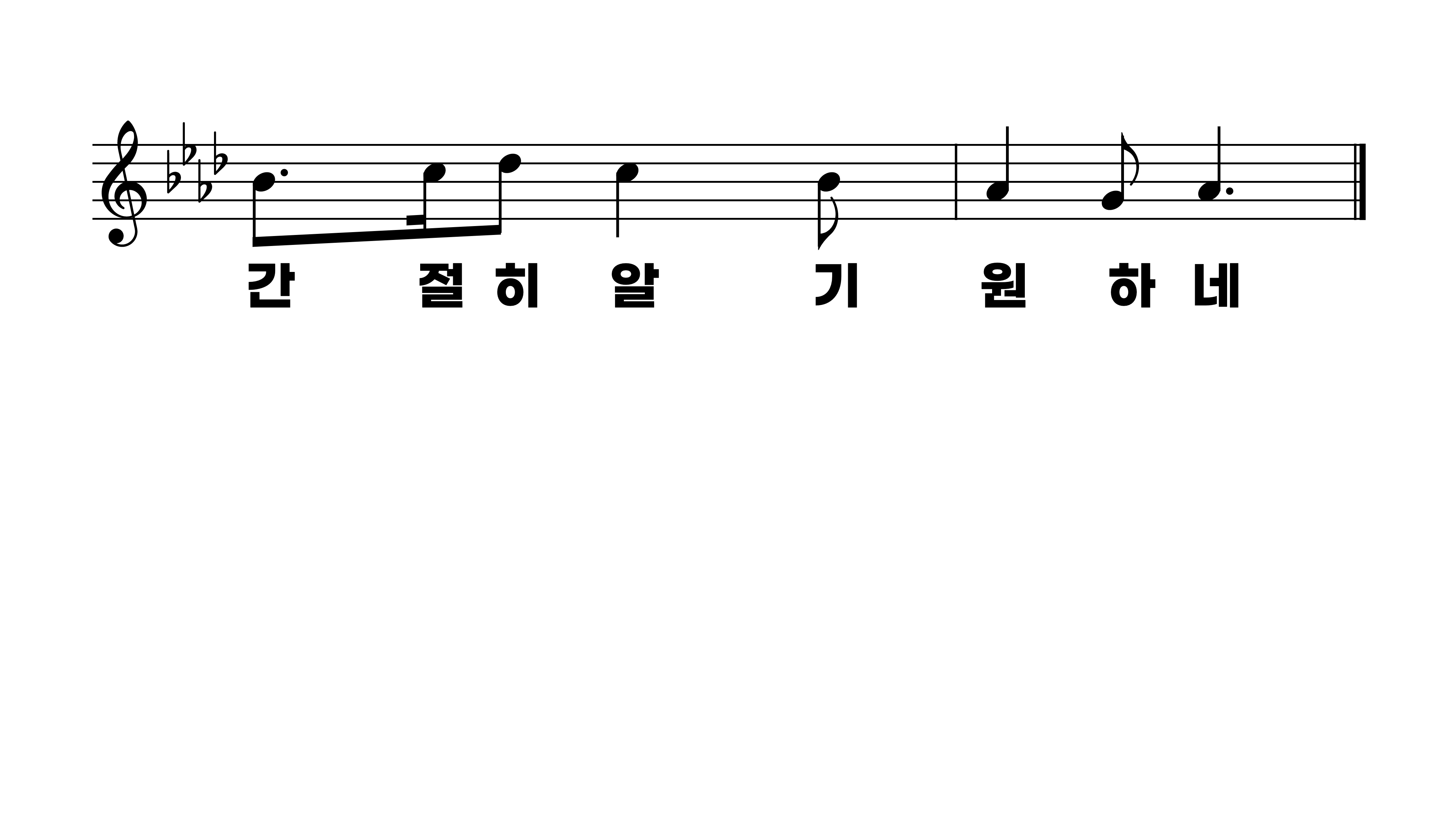 453장 예수 더 알기 원하네
1.예수더알기
2.성령이스승
3.성령의감화
4.예수가계신
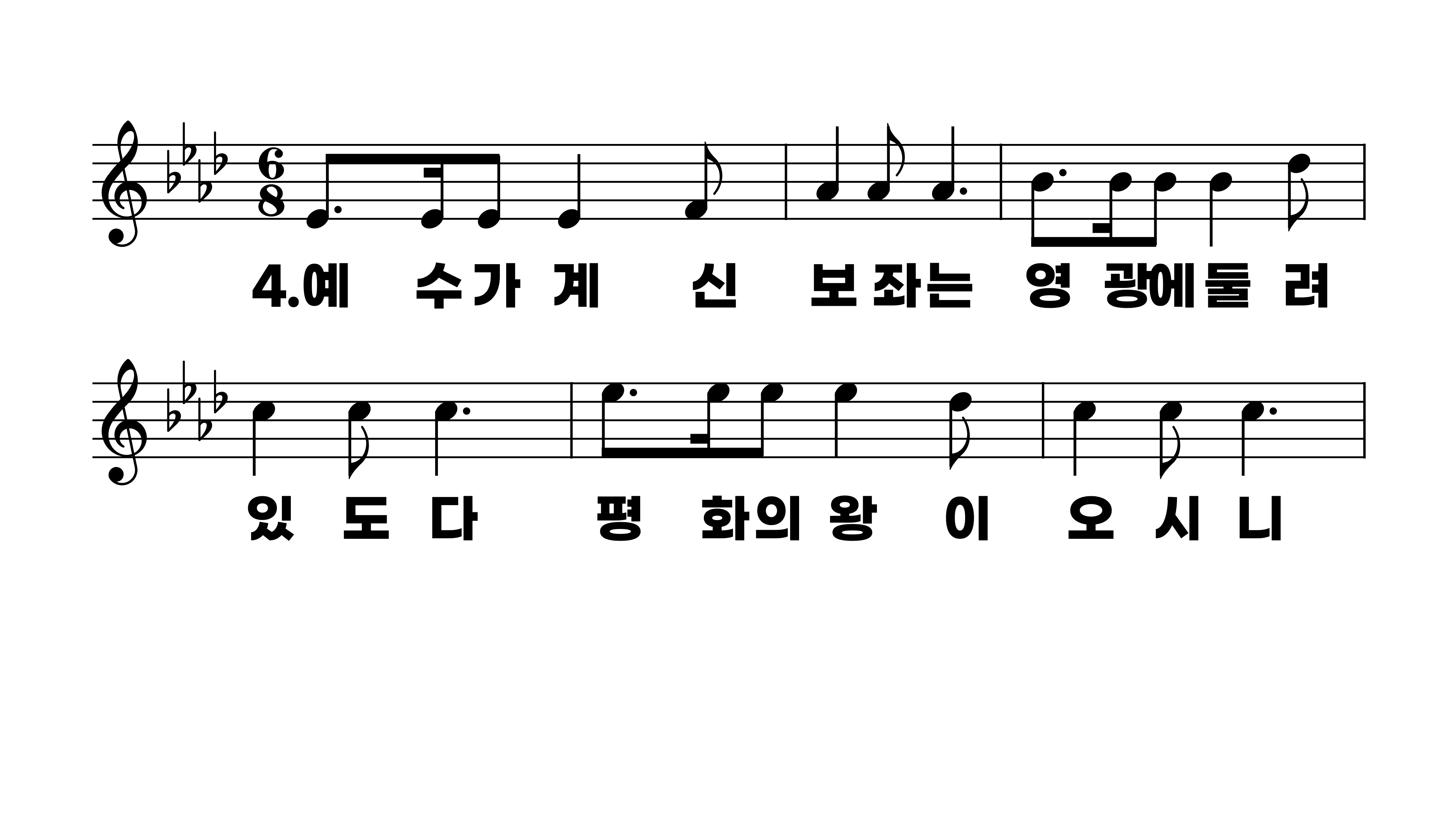 453장 예수 더 알기 원하네
1.예수더알기
2.성령이스승
3.성령의감화
4.예수가계신
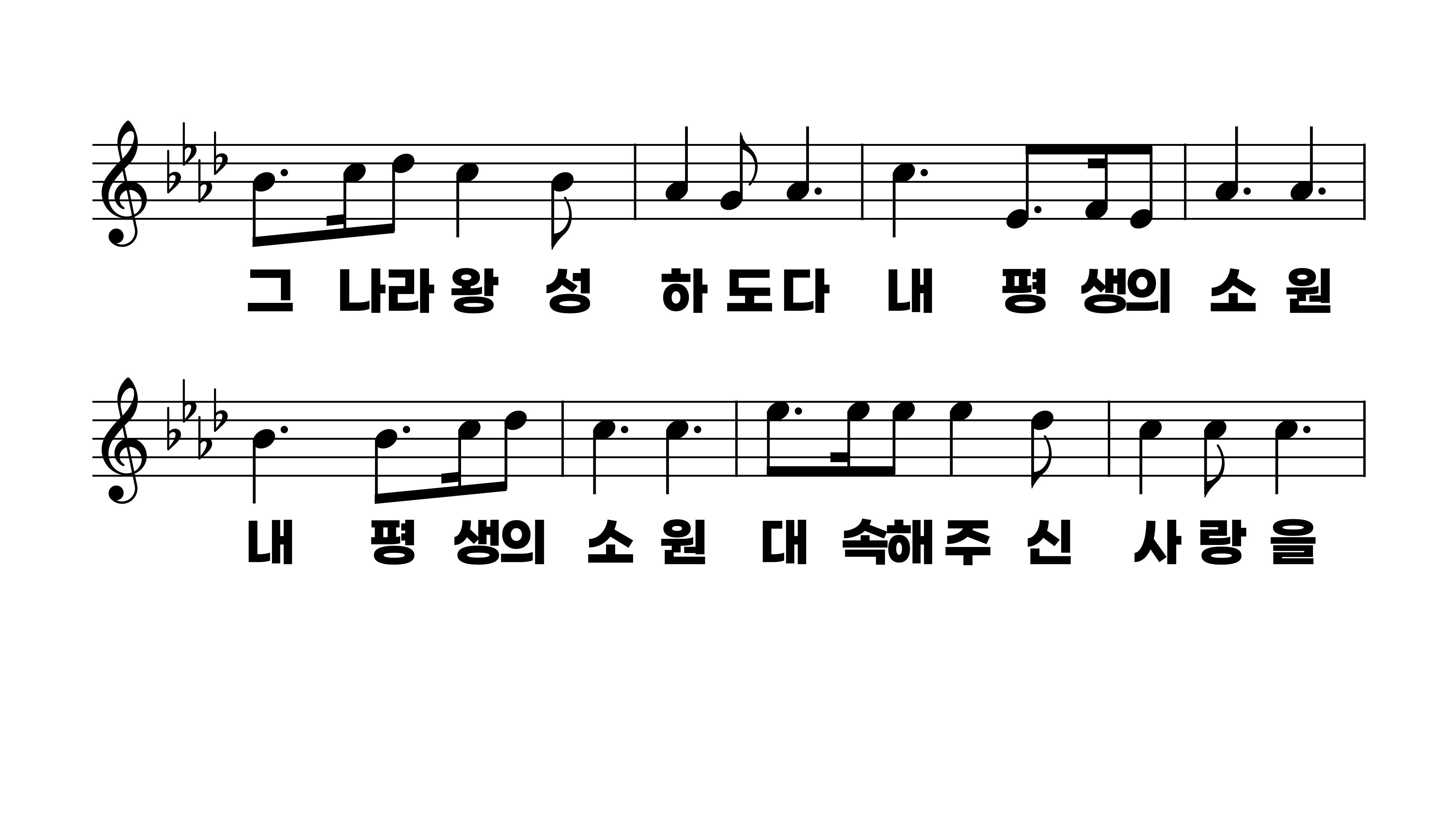 453장 예수 더 알기 원하네
1.예수더알기
2.성령이스승
3.성령의감화
4.예수가계신
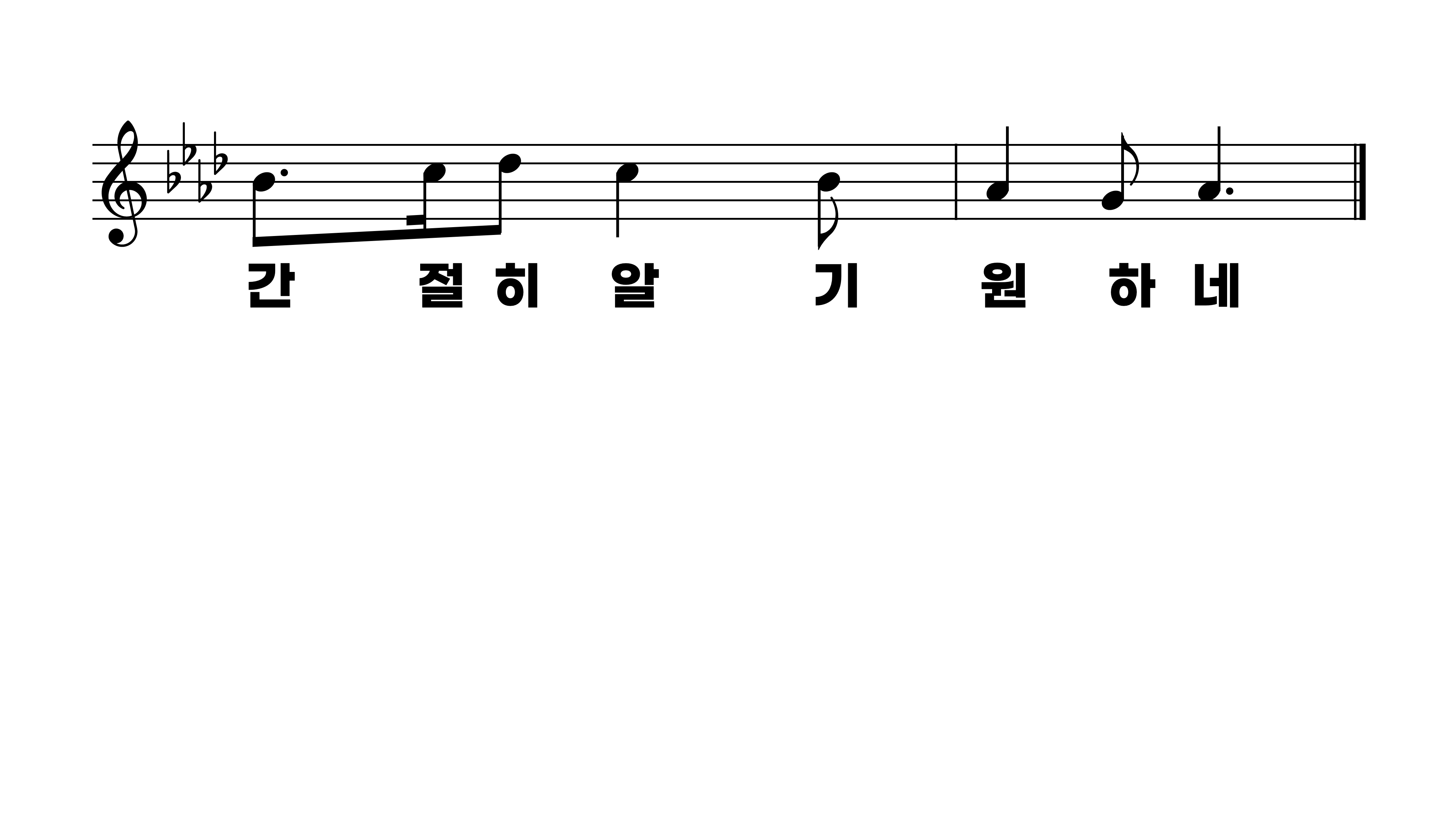 453장 예수 더 알기 원하네
1.예수더알기
2.성령이스승
3.성령의감화
4.예수가계신